Priprema za časključne kopentencije
Tamara Jovićević,Vesna Daković,Vesna Vidaković,Daliborka Glišić, Zorica Gojković,Tamara Asanović,Biljana Vlahović, Marina Marković, Suzana Novićević, Svetlana Mugoša,Marina Kapa, Aleksandar Bjelajac
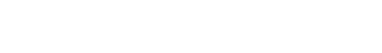 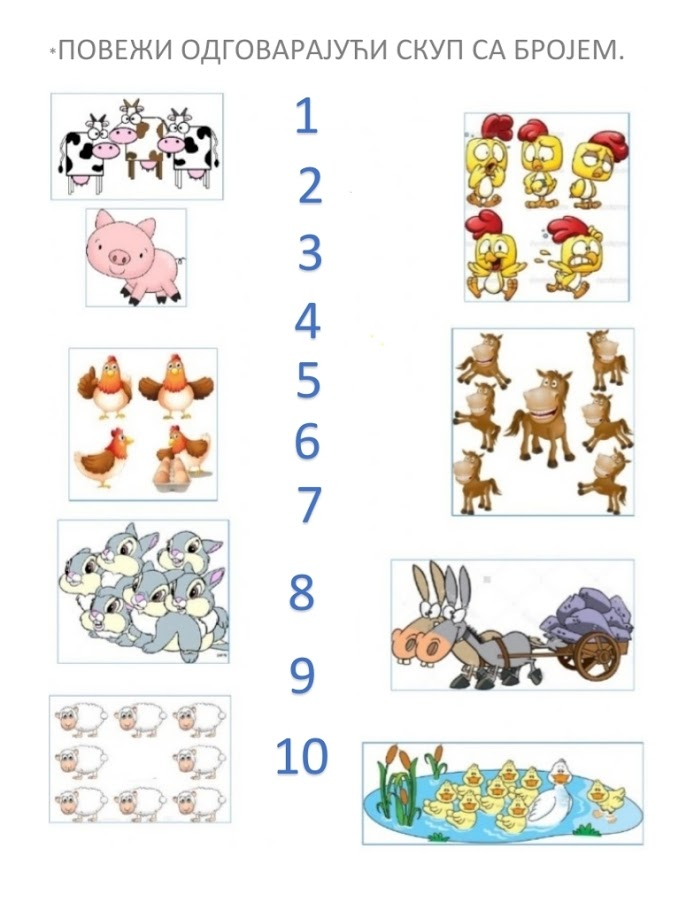 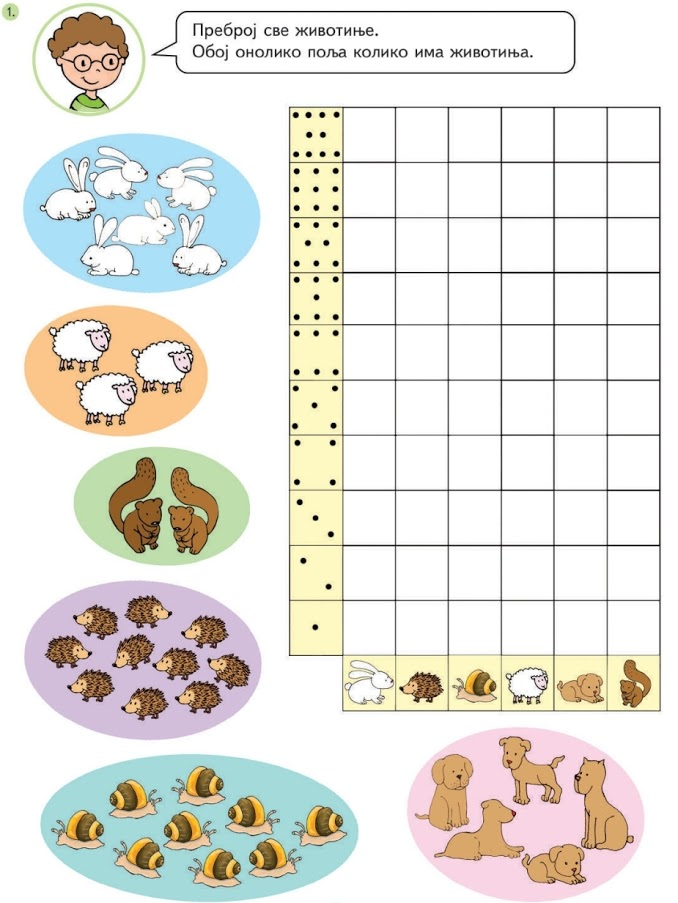 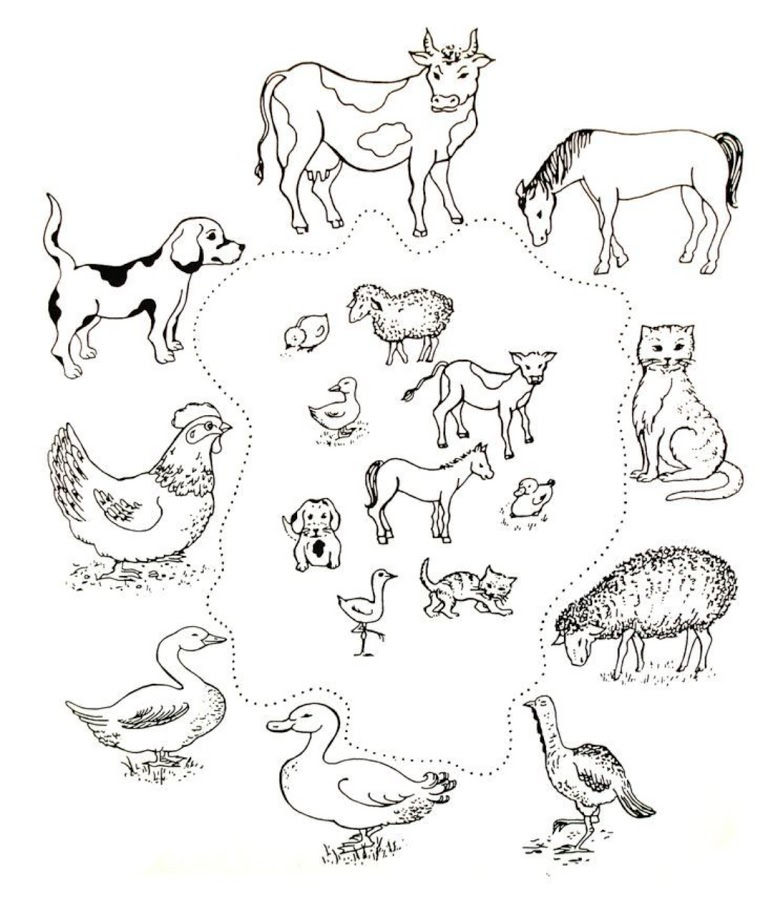 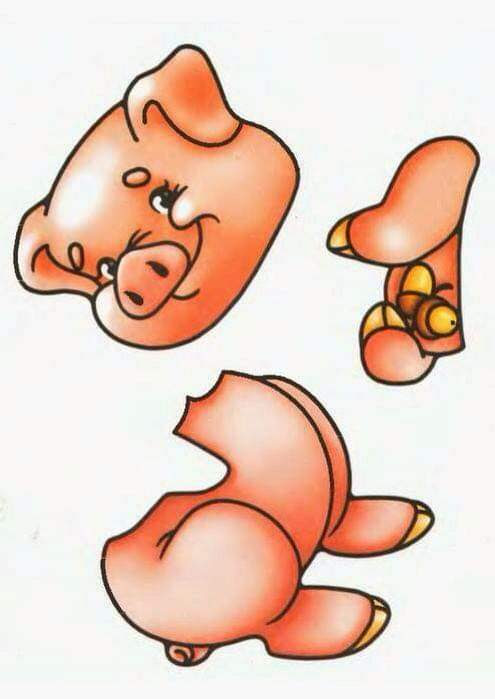 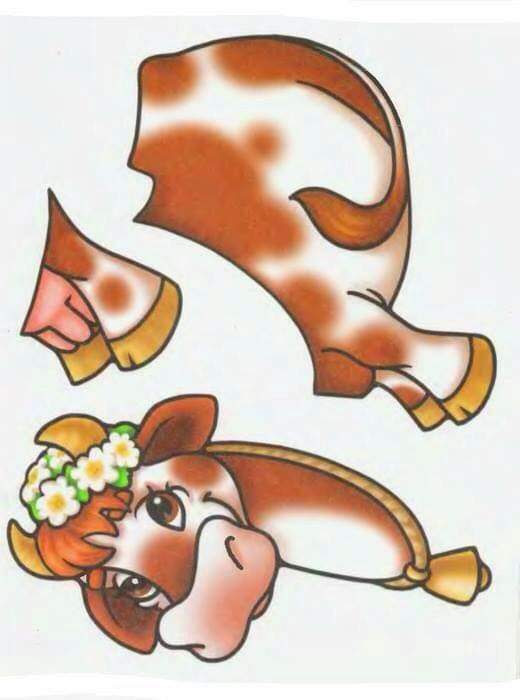 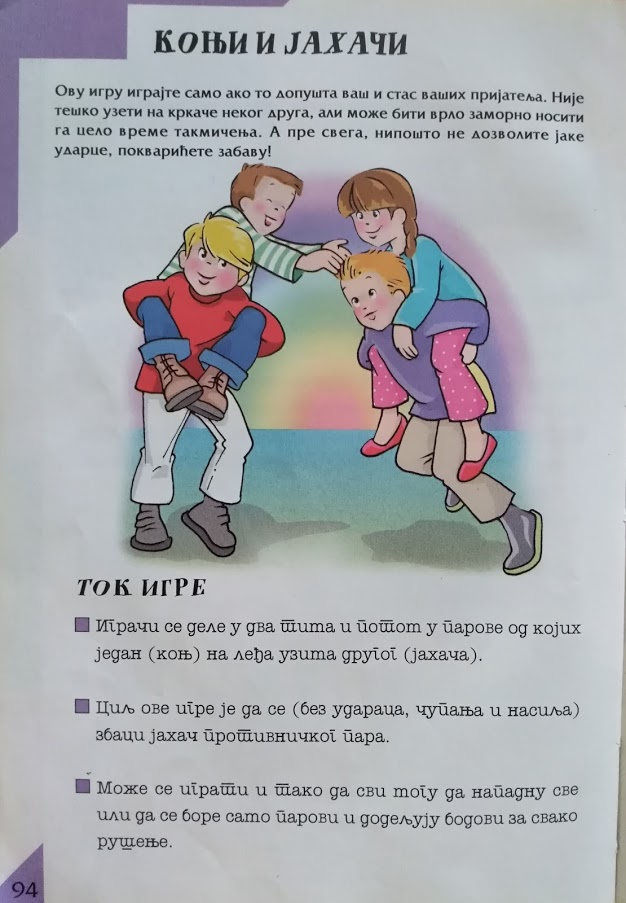 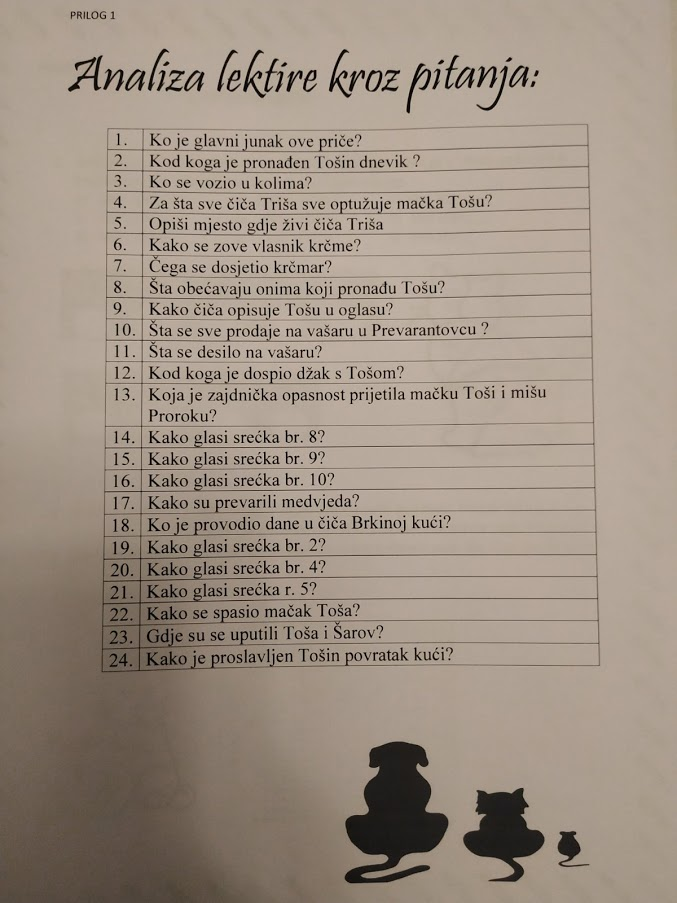 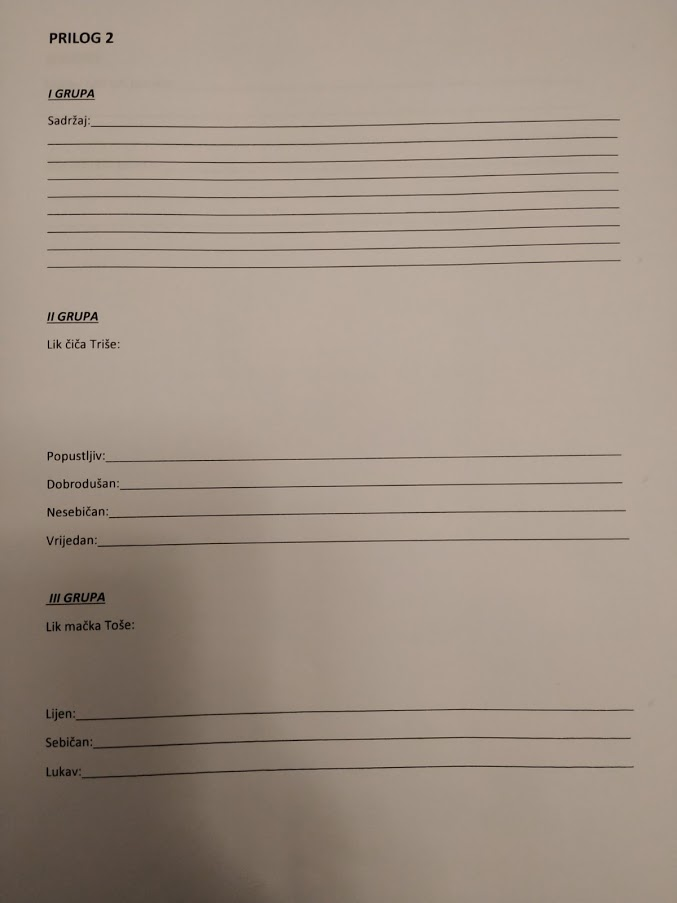 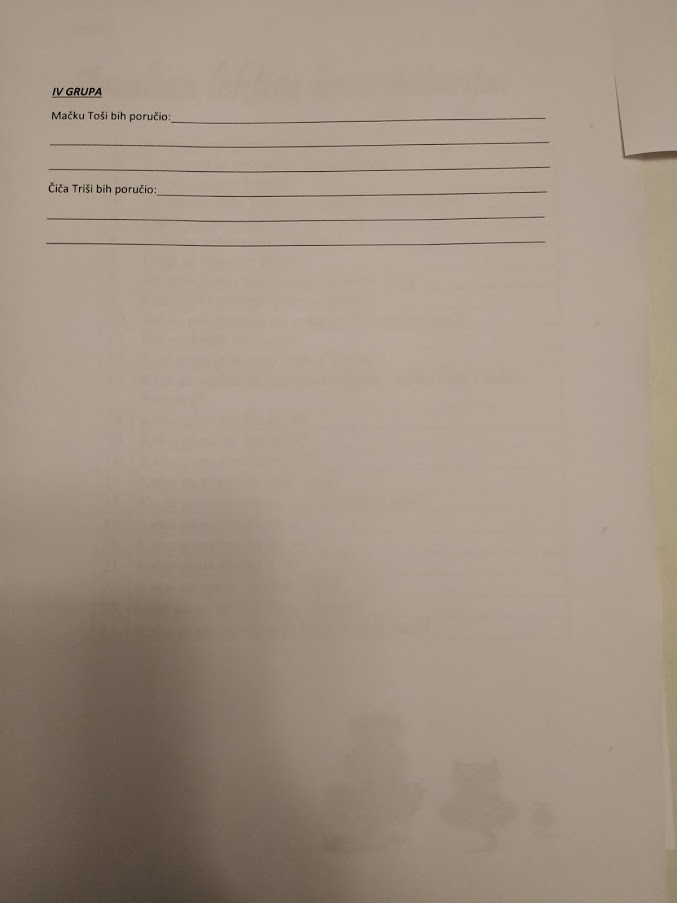 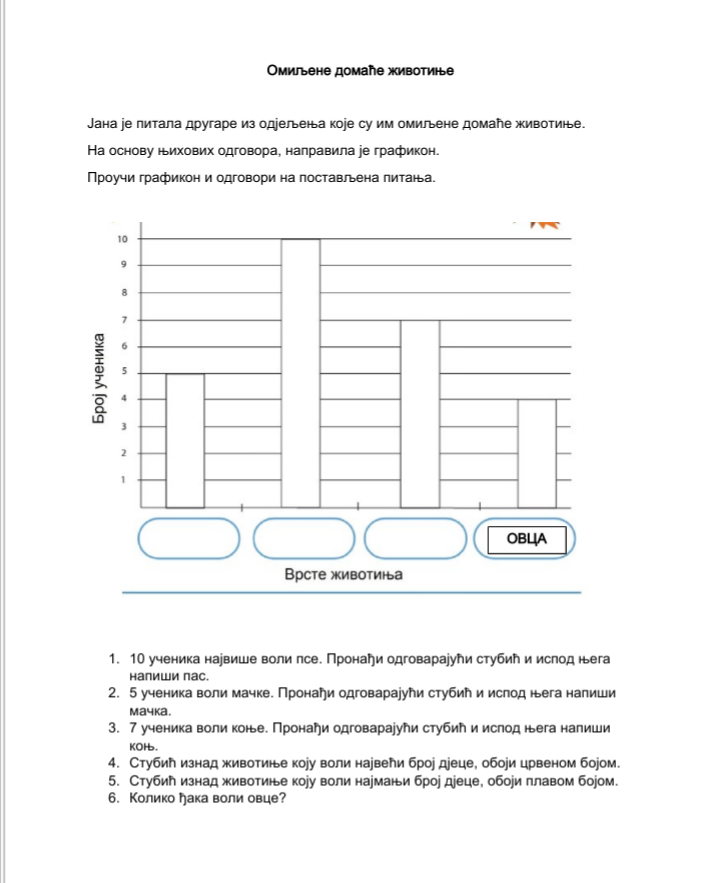 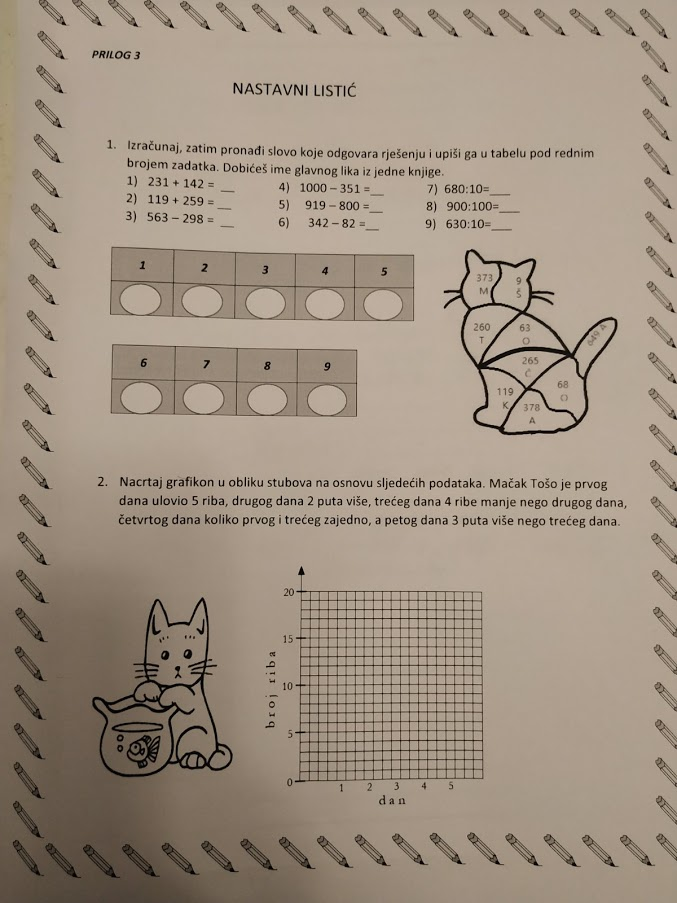 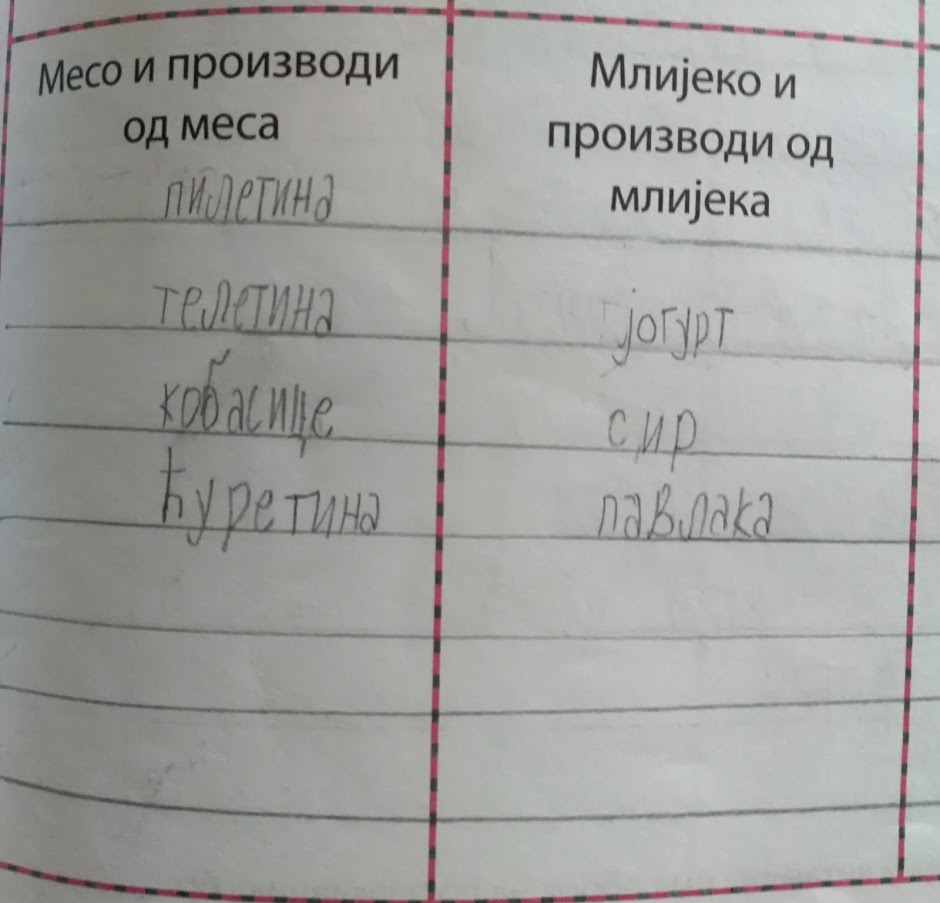 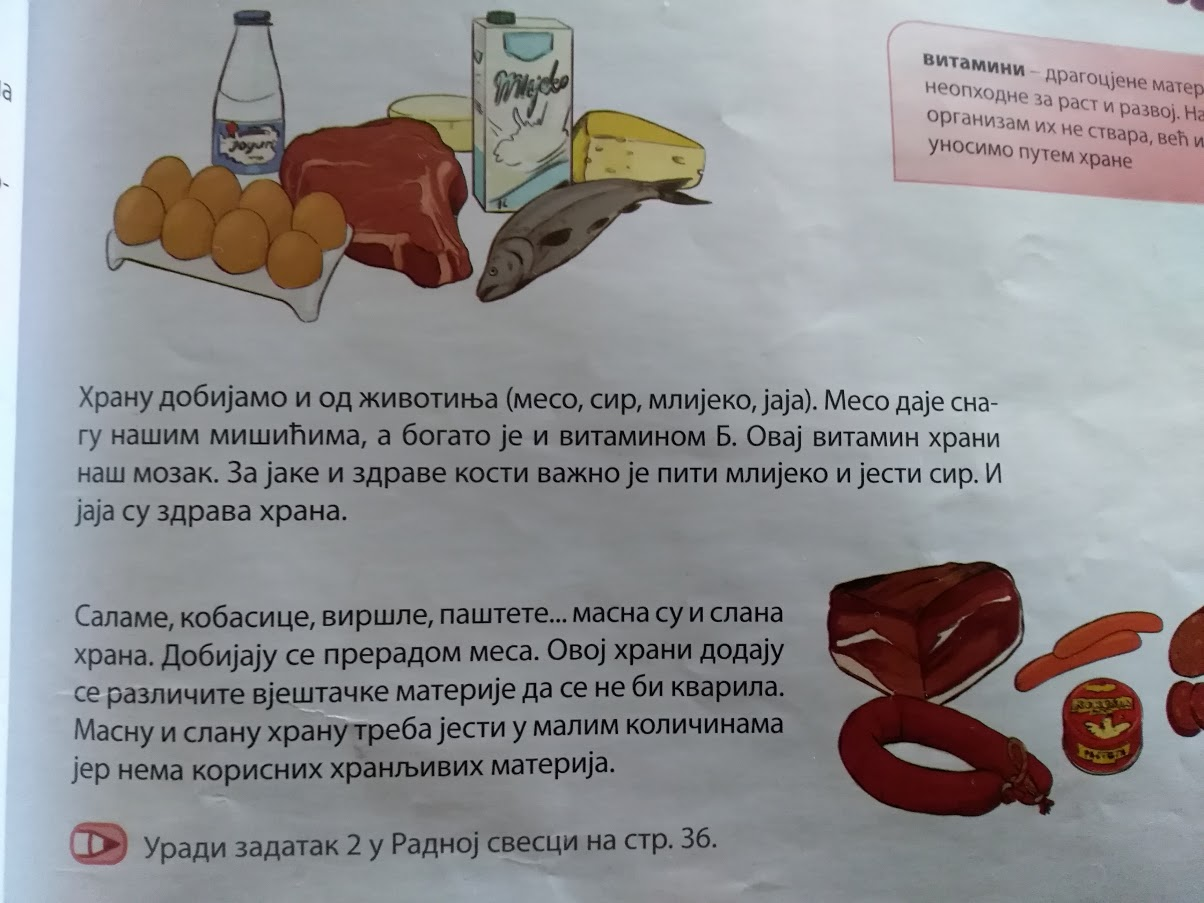 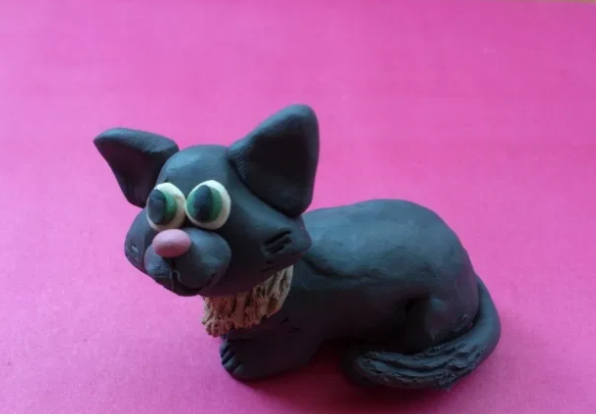 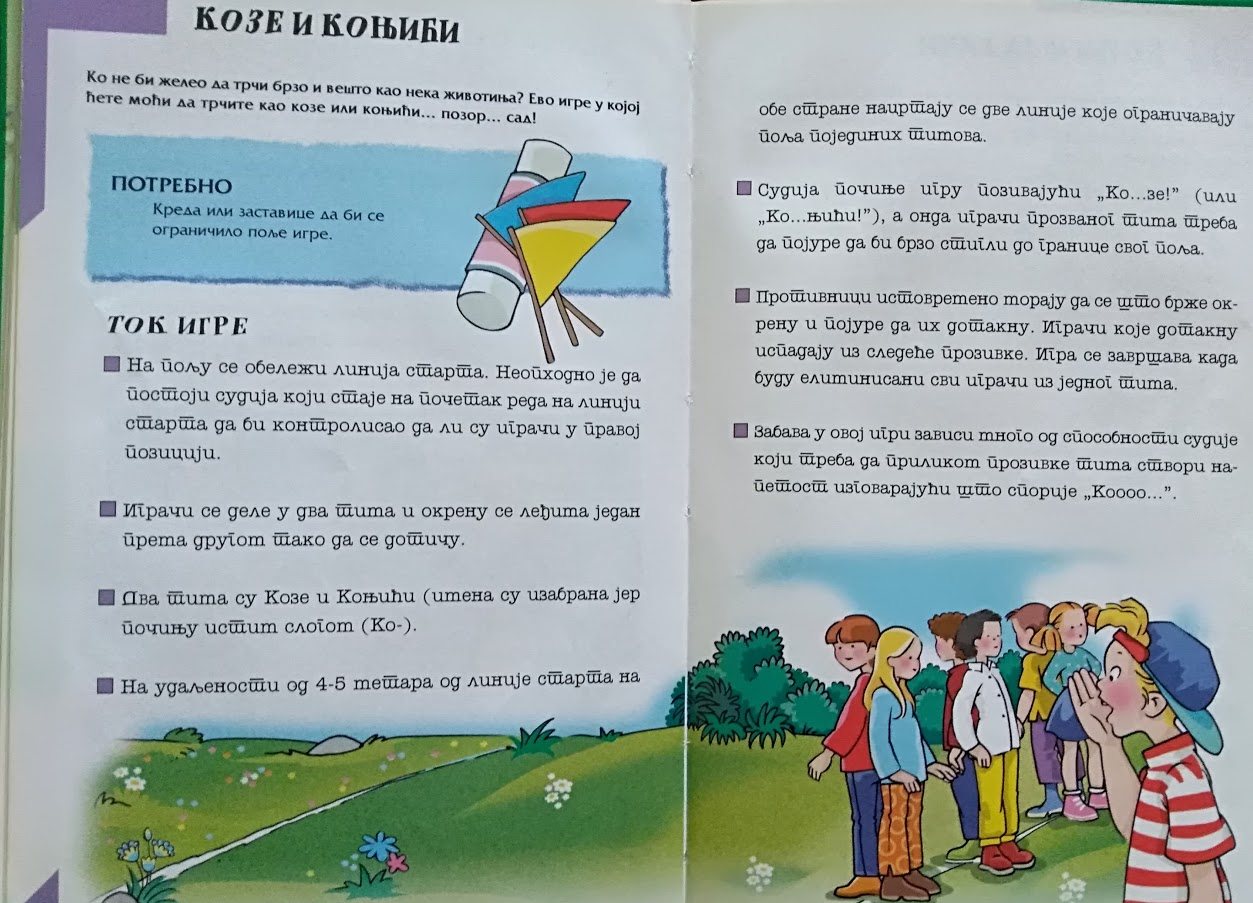